Before
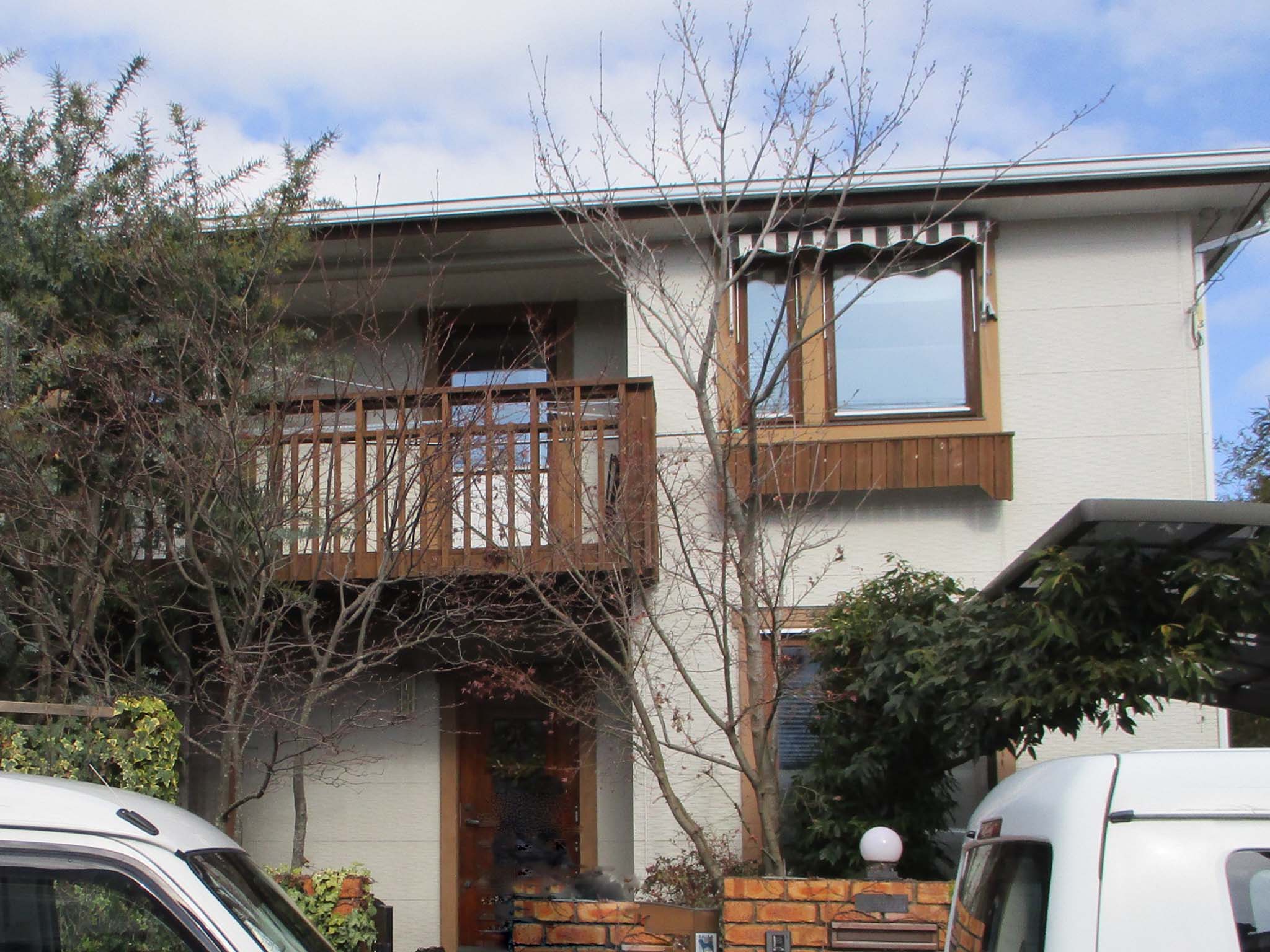